The Future of International Transport
Innovations and Challenges in the Global Transport Industry
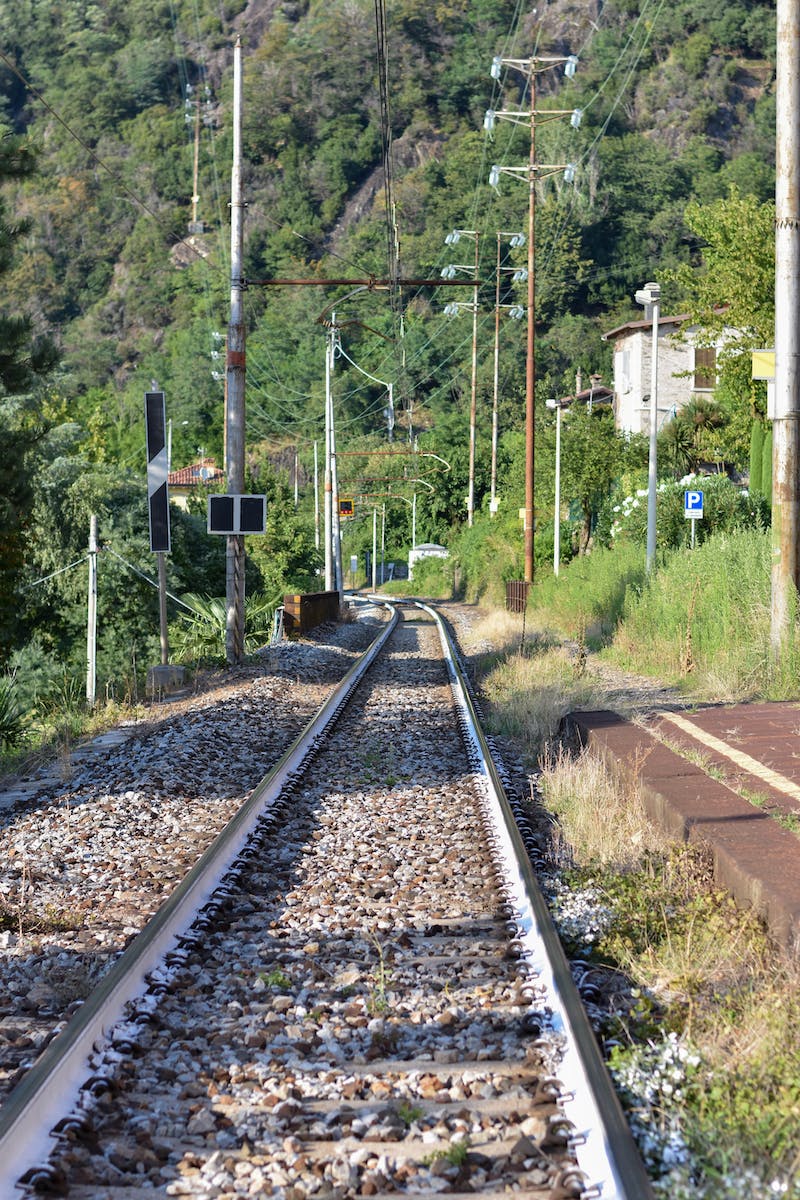 Introduction
• The importance of international transport
• Key players in the global transport industry
• Current challenges and opportunities
• Overview of the presentation
Photo by Pexels
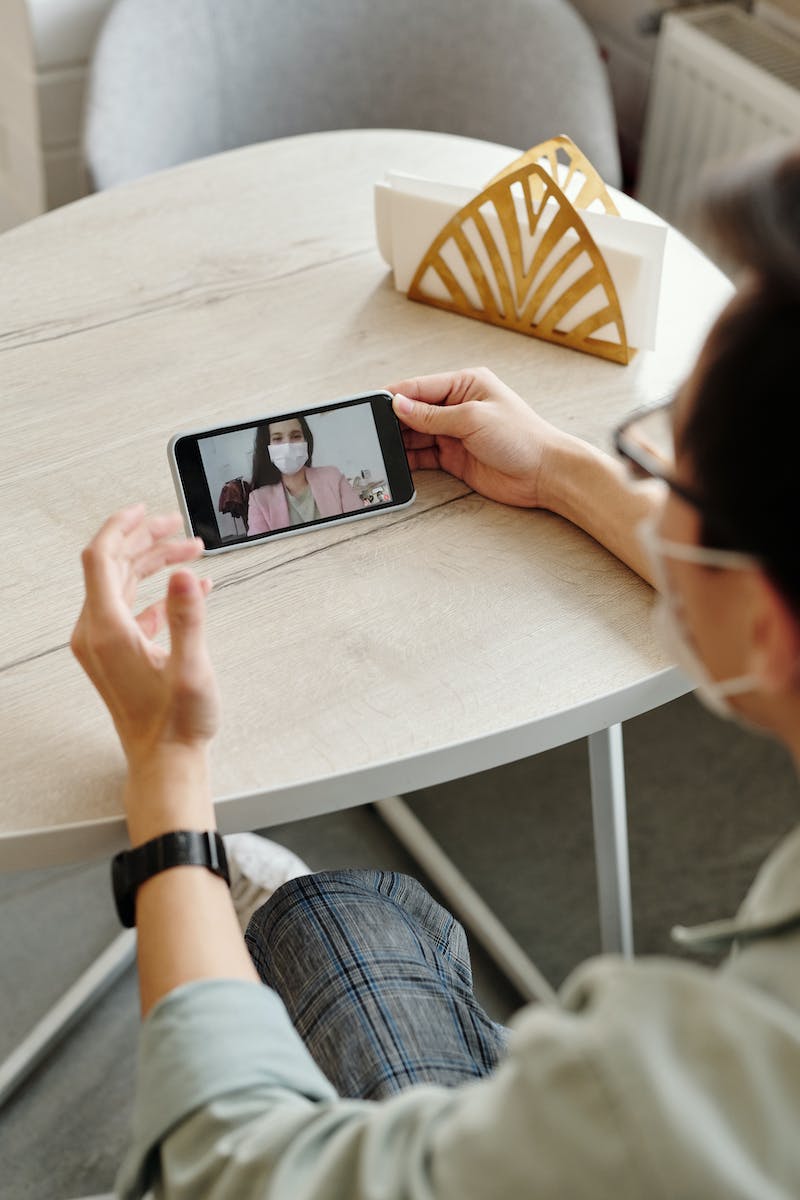 Through Holding International
• Overview of Through Holding International
• Their role in the transport industry
• Successes and achievements
• Future goals and aspirations
Photo by Pexels
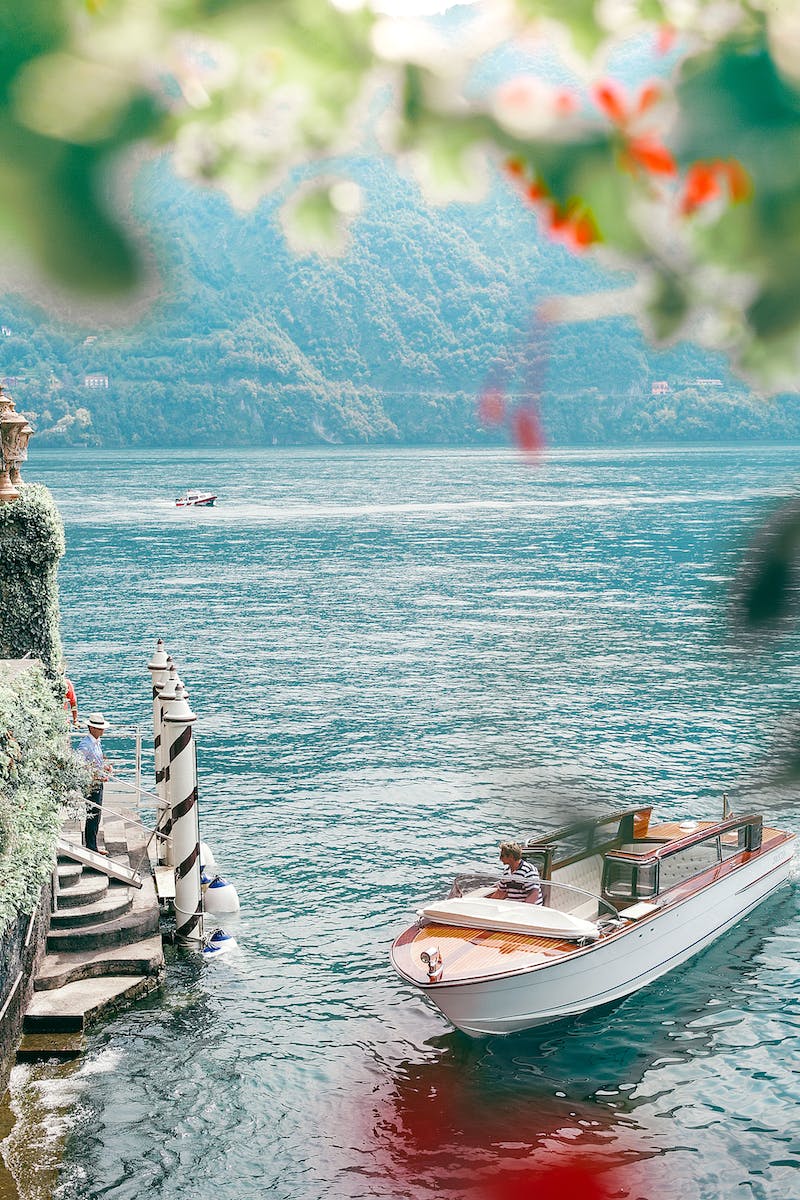 Confirming Standards
• Importance of standardized processes in transport
• Challenges in maintaining consistent standards
• Benefits of confirming standards
• Examples of successful implementation
Photo by Pexels
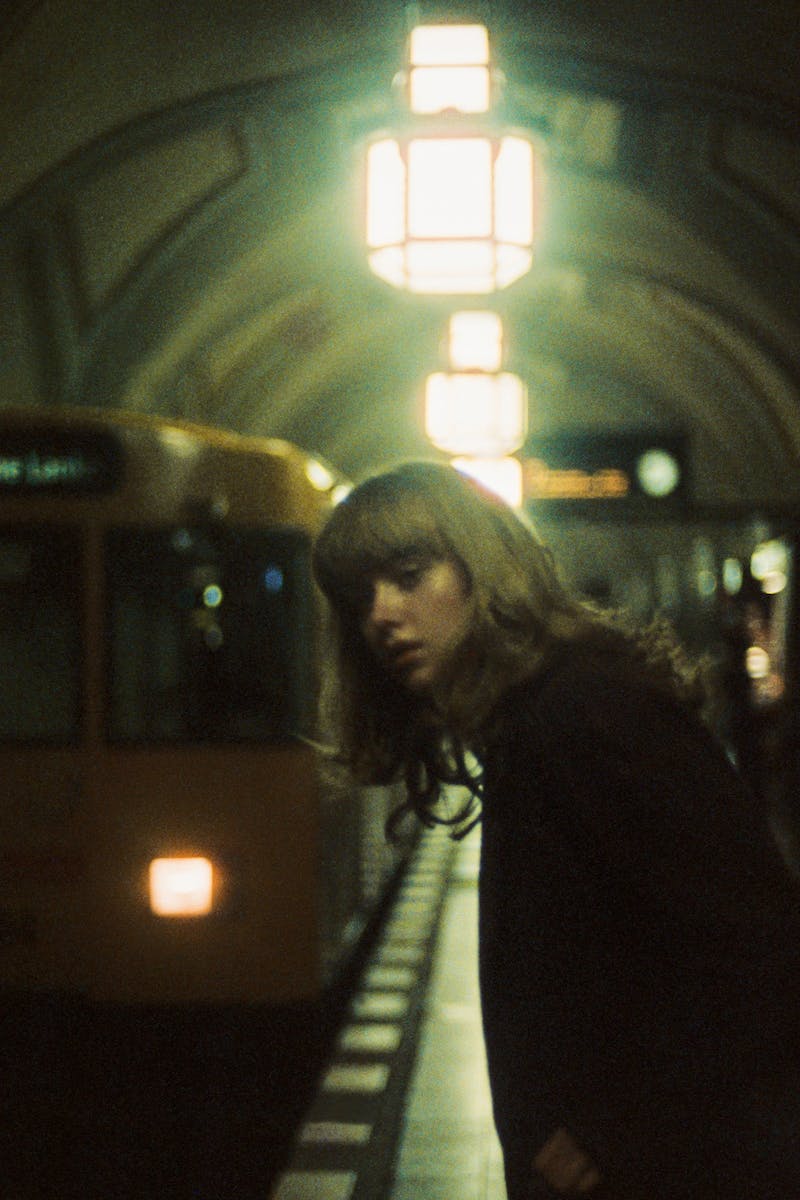 Transportation Areas
• Different types of transportation areas
• Importance of strategic location selection
• Factors to consider when choosing a transportation area
• Examples of well-planned transportation areas
Photo by Pexels
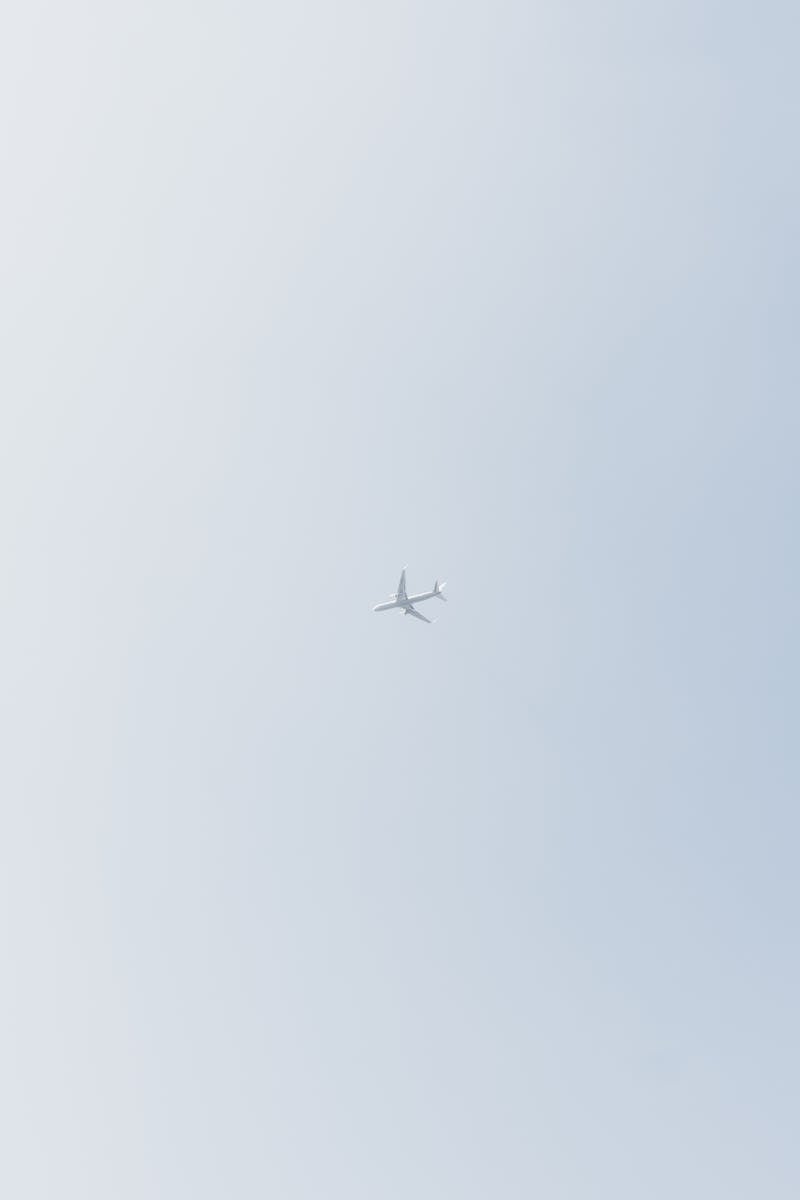 Conclusion
• Recap of key points discussed
• Emerging trends in international transport
• Challenges and opportunities for the future
• Closing thoughts
Photo by Pexels